Data Casting over
ATSC Broadcast
UniSoft Corporation
audrey@unisoft.com, grh@unisoft.com
November 14, 2022
www.unisoft.com
Quick Introduction
UniSoft is a software company which offers ATSC 1.0 and ATSC 3.0 data casting delivery for broadcasters.
Is a reseller and systems integrator for ATSC 3.0 delivery components.
Founded in 1981 originally as a UNIX porting house.
Guide data delivery with TSBroadcaster for Charter, Cox, Altice and Videotron.
Active in the ATSC space since 1997. DASE conformance test suite.
Broadcast Application, using SCTE 35/104 and Xlinks for content replacement.
Deployed ATSC 1.0/3.0 Educational Datacasting solution in Pennsylvania PBS stations and VPM.
Remote Learning Delivery Paths
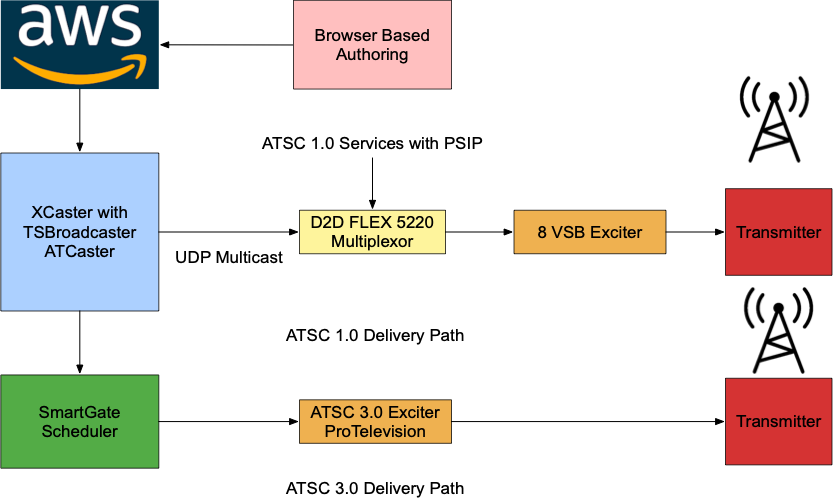 XCaster User Interface
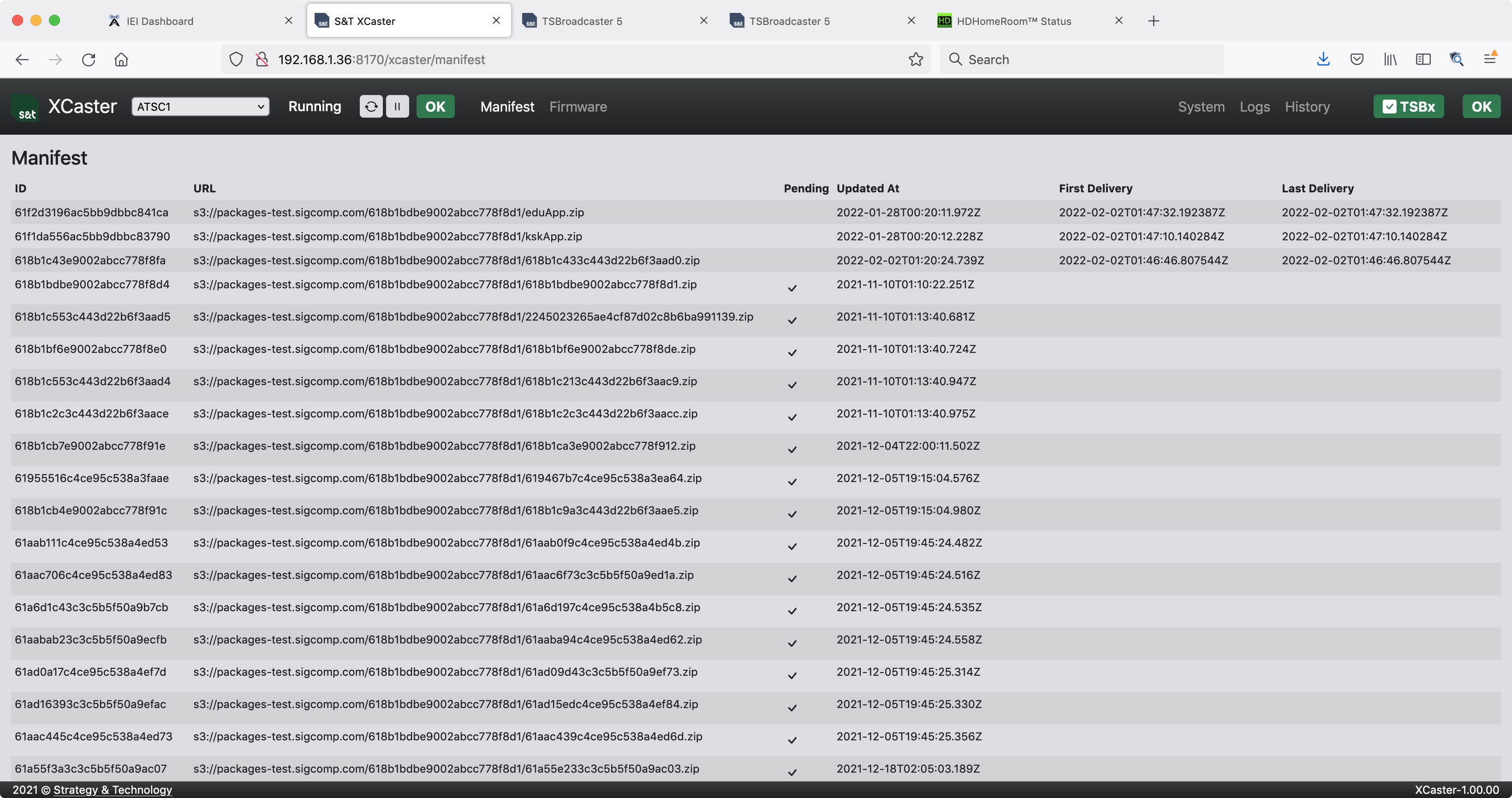 Authoring Content
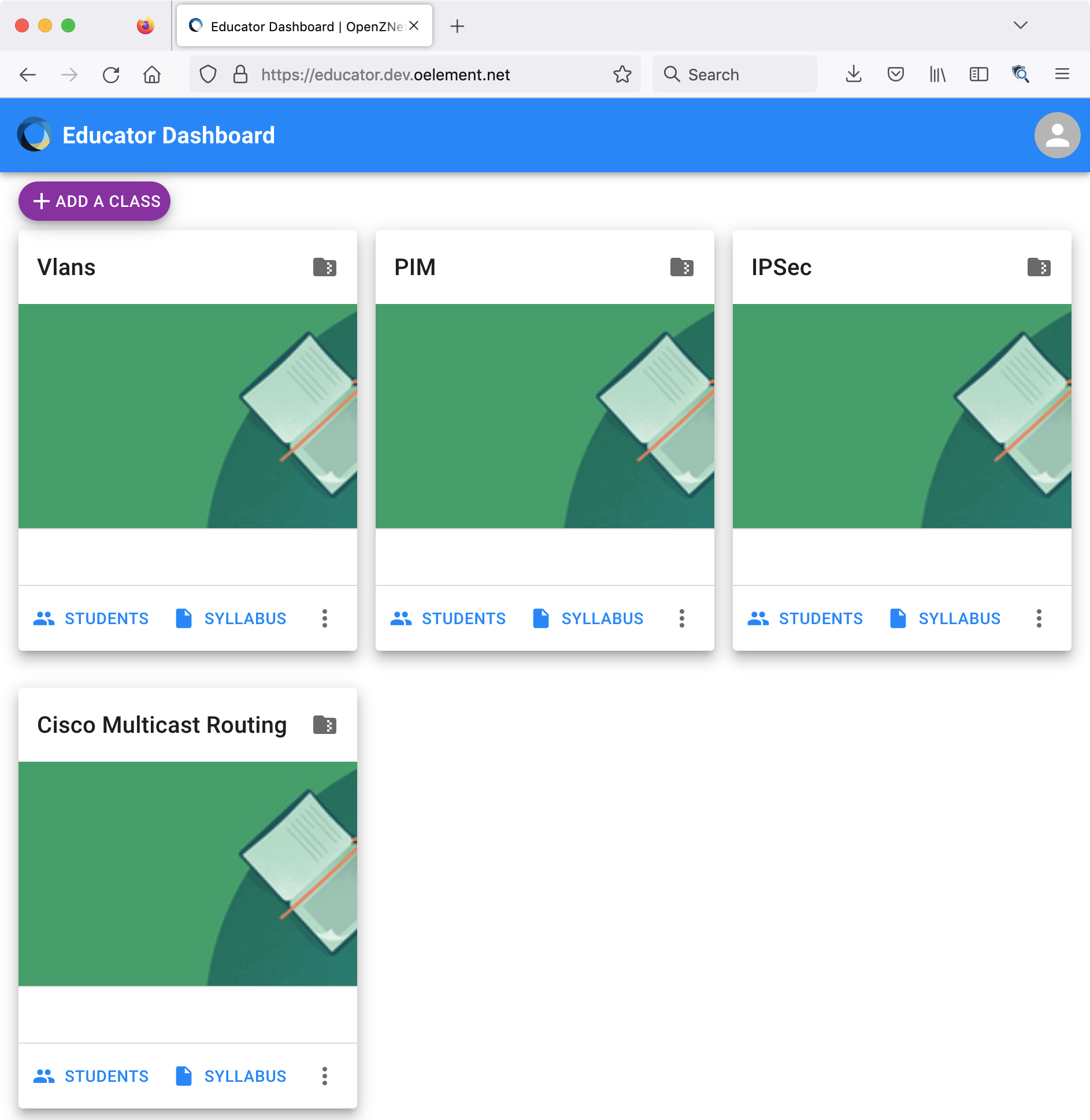 TSBroadcaster User Interface
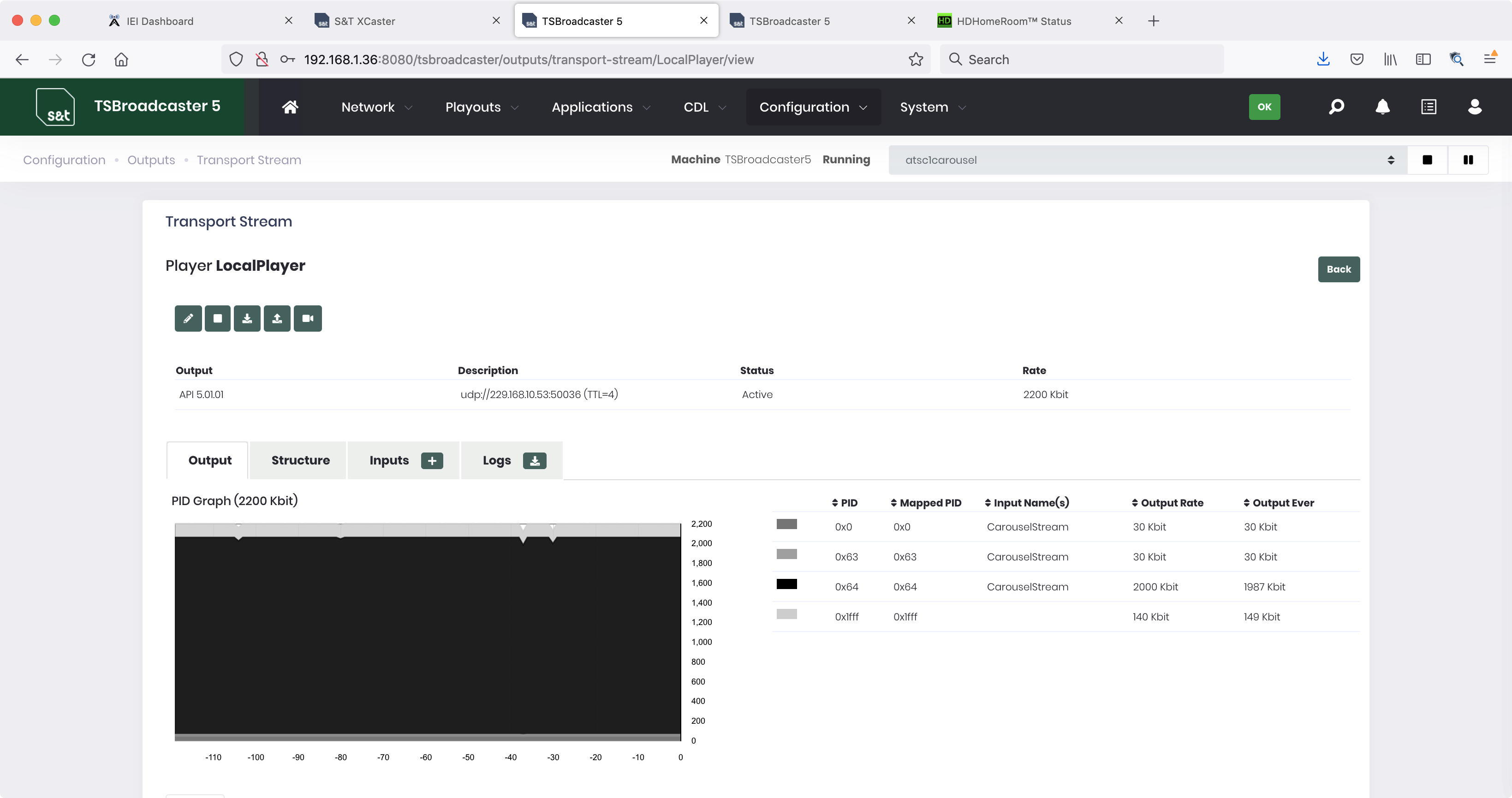 Mux Data Service using D2D Flex 5200
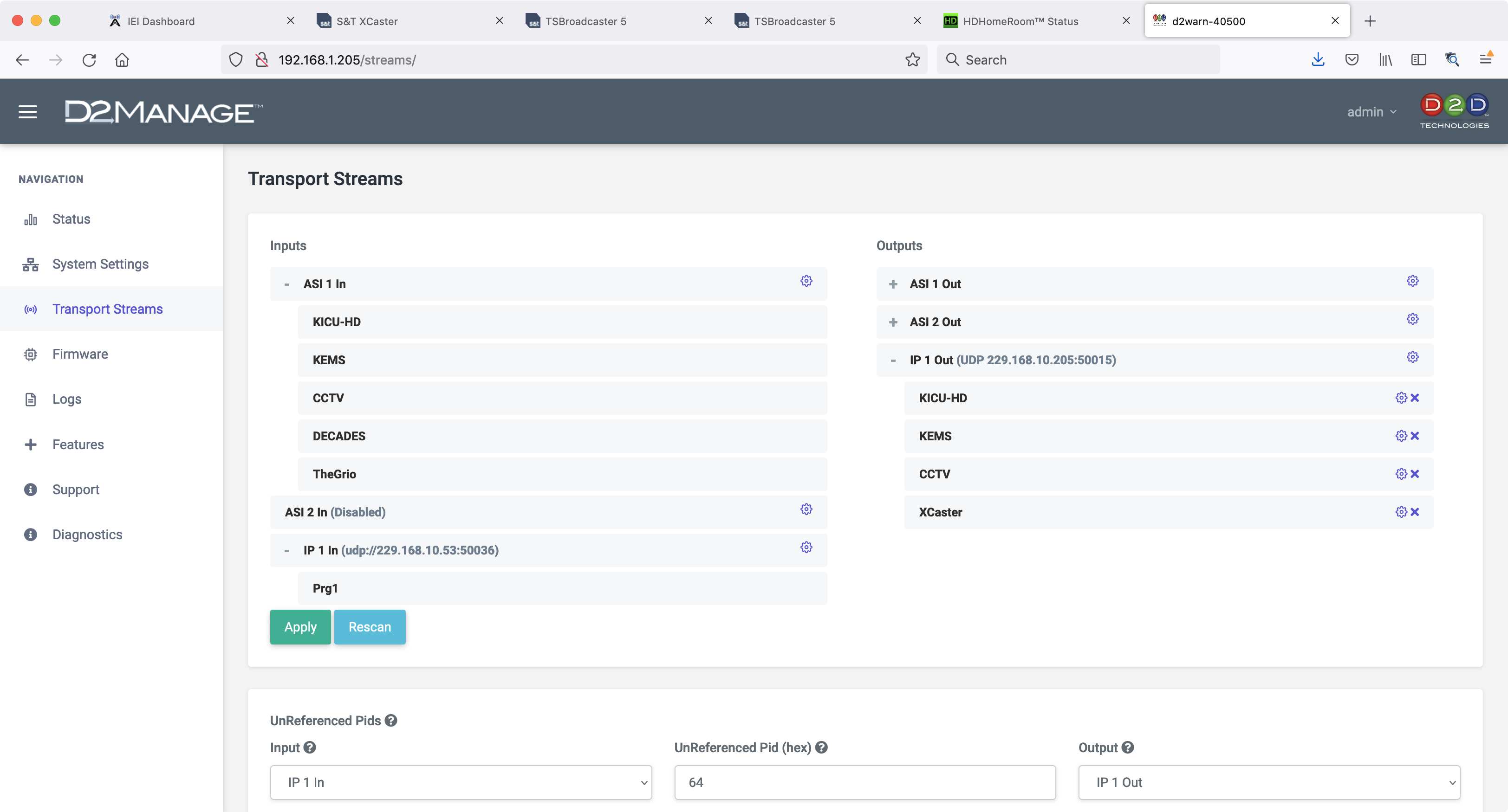 ProTelevision 8VSB Exciter
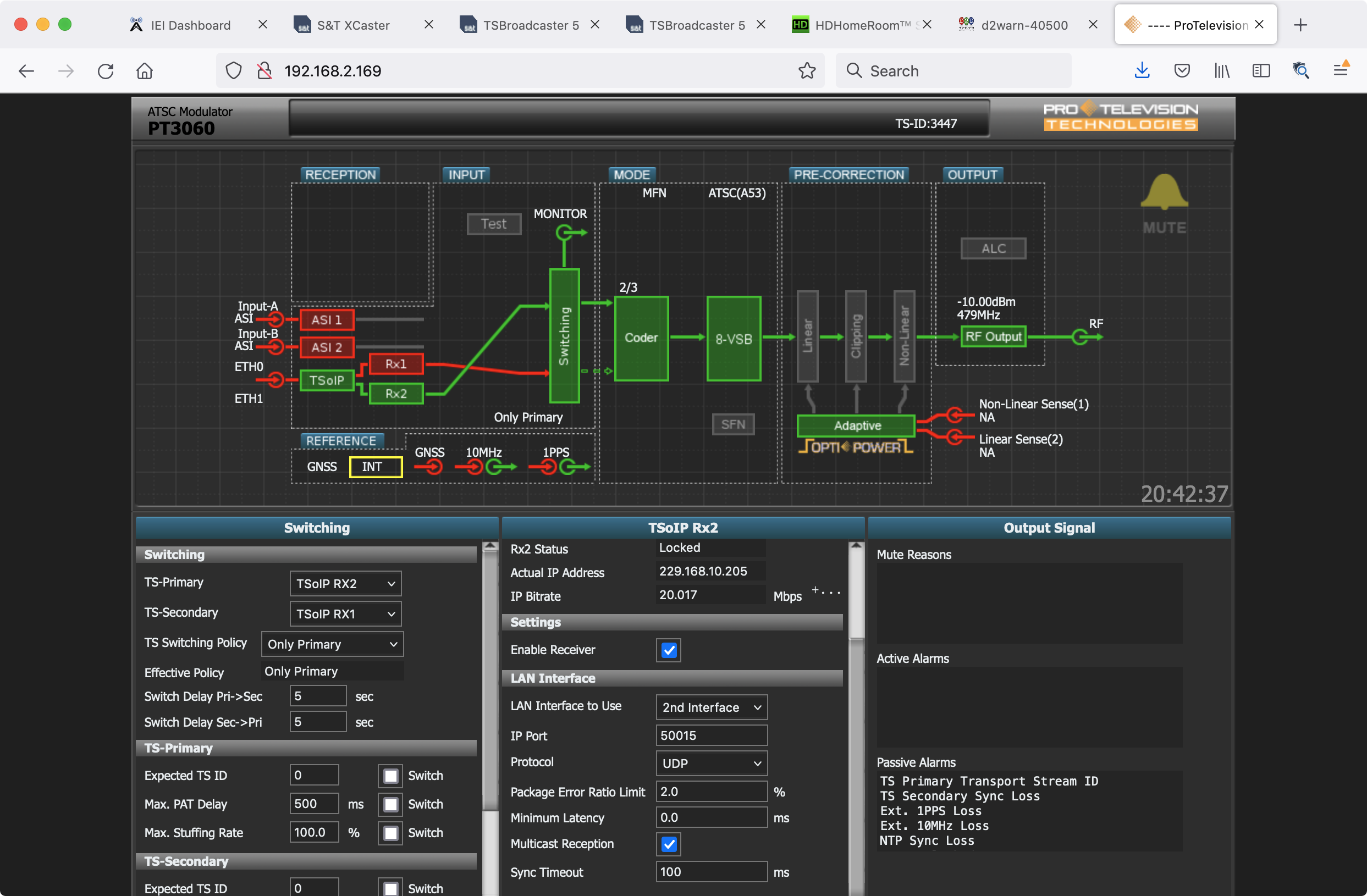 D2DFlex
HDHomeRoom Receiver
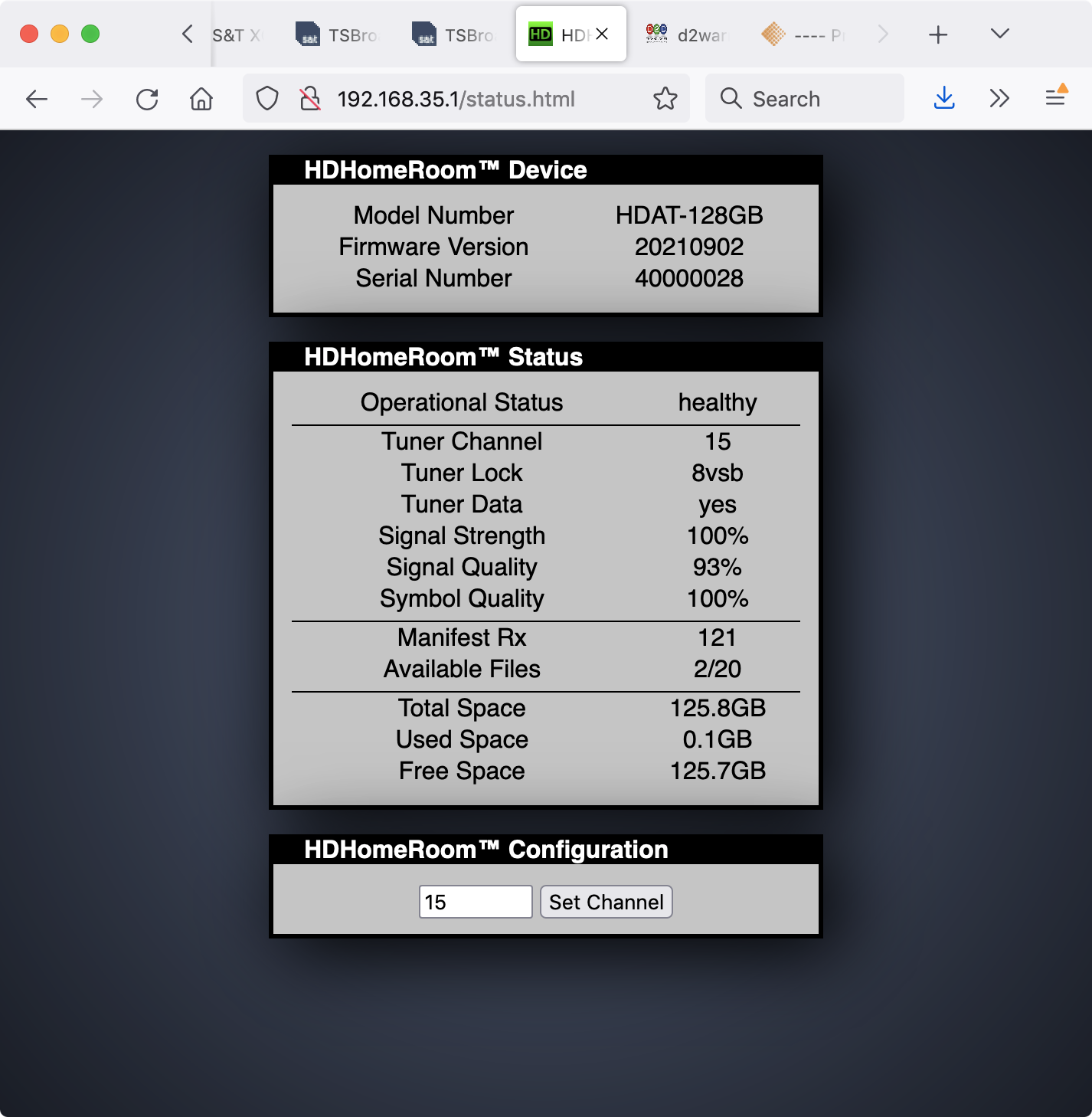 Classroom Gateway
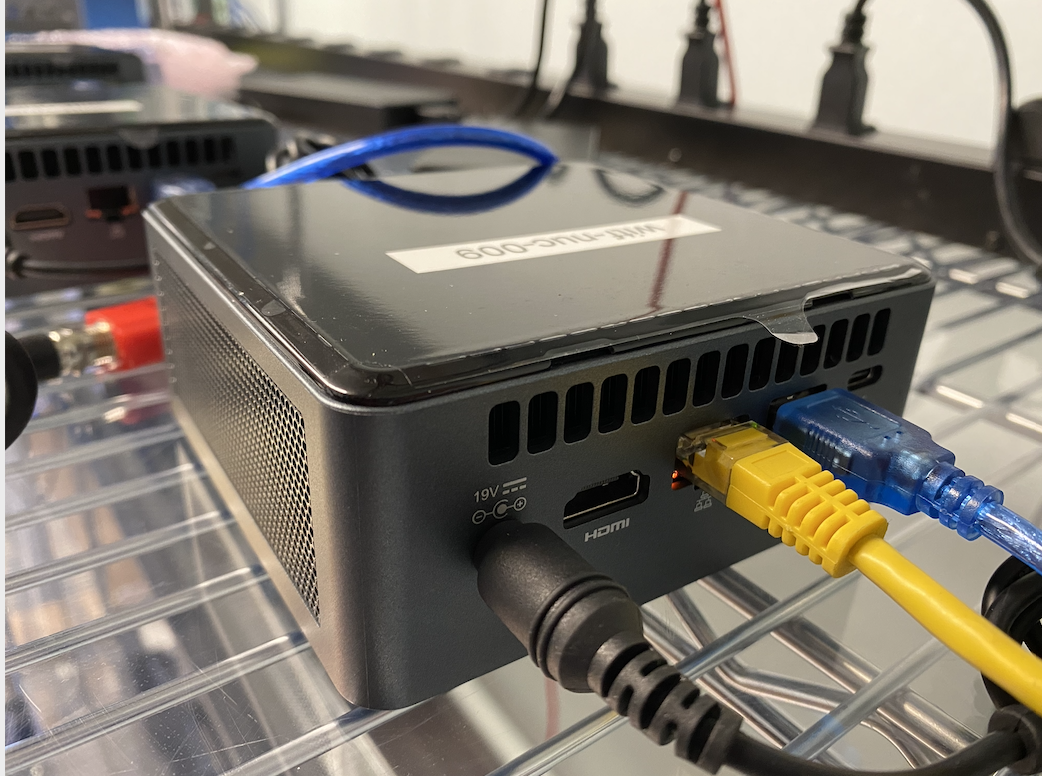 Suitable for classrooms,
medical facilities and
prisions.
Ubuntu installed on an Intel NUC PC.
Airwavz RedZone Receiver.
S&T ATSC 1 and 3 receiver software.
UniSoft sendmc multicast subsystem.
HDHomeRoom Receiver
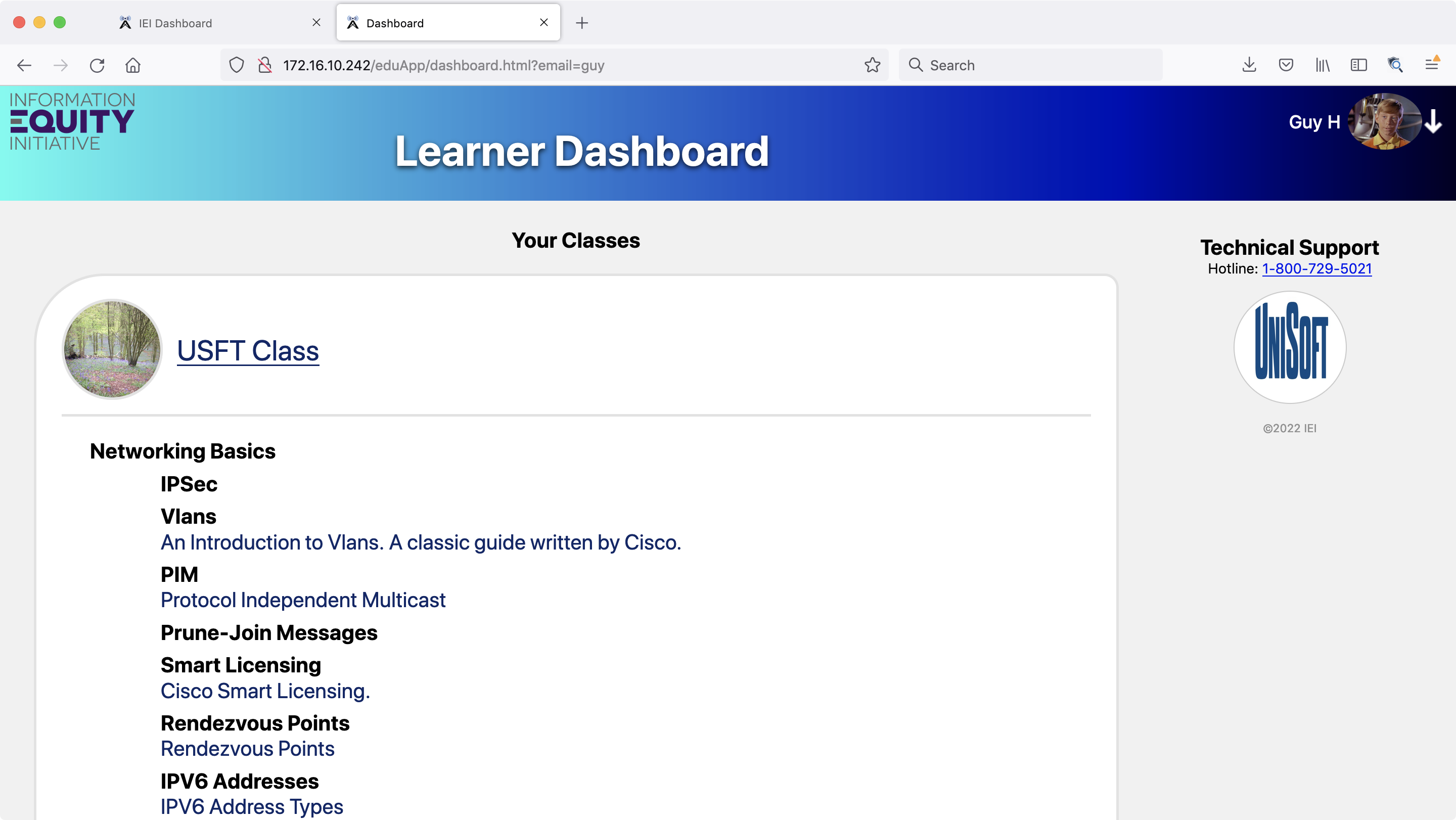 ATSC 3.0 Delivery System
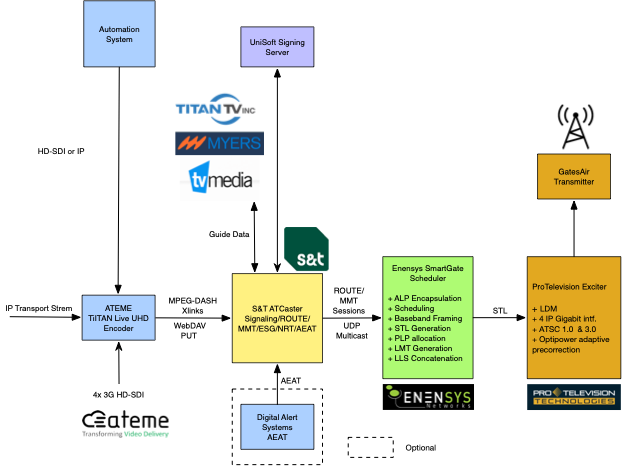 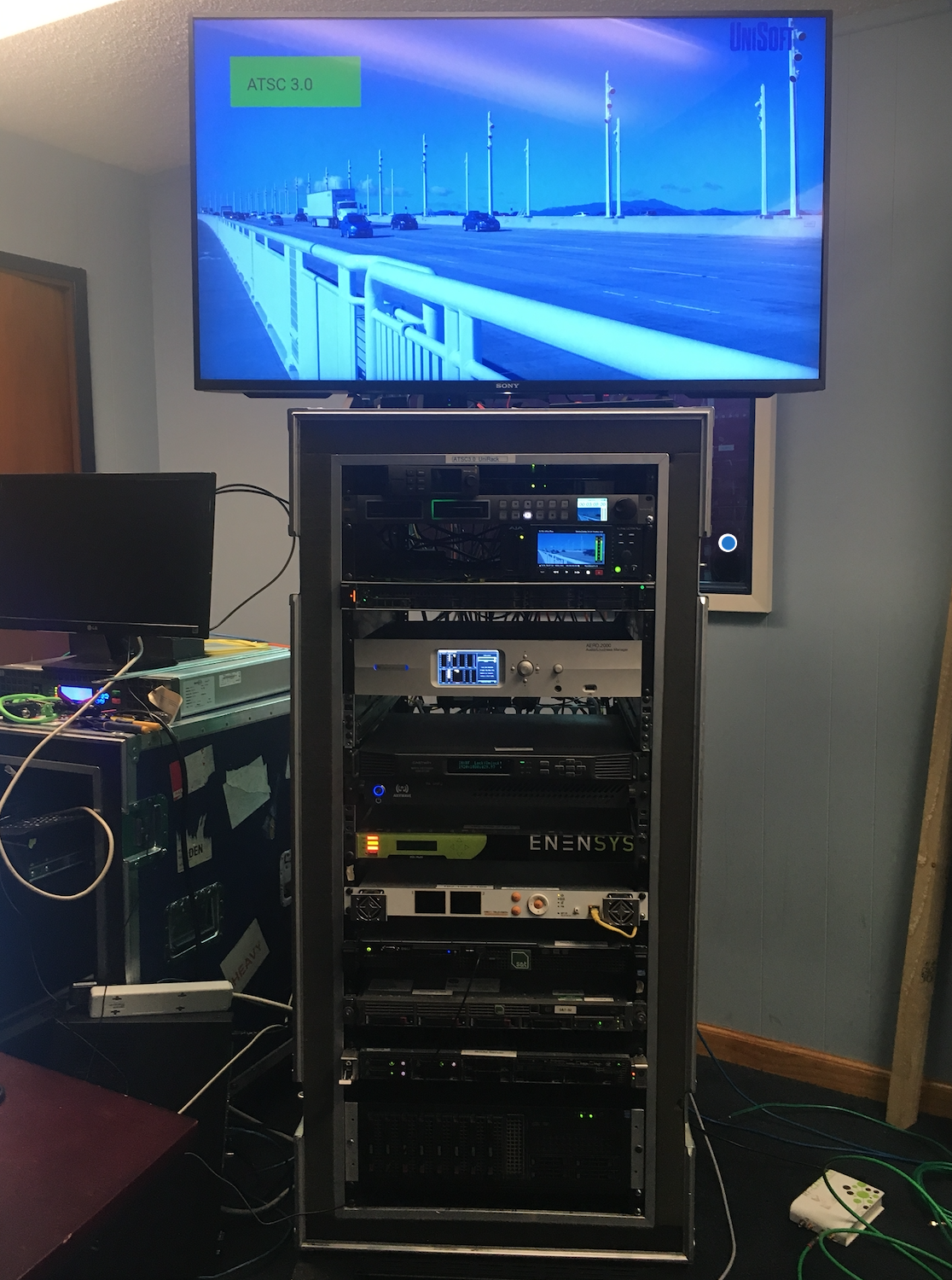 TV Station
in a Box
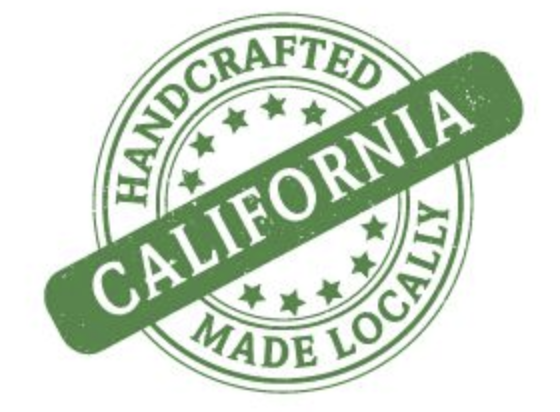